Describing activities (Travel)
Present tense –ar verbs: 3rd person plural (-an)
SSC [z] [revisited]
Y7 Spanish
Term 3.1 - Week 1 - Lesson 49
Amanda Izquierdo / Nick Avery
Artwork: Mark Davies

Date updated: 19/07/22
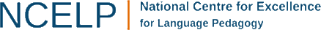 [Speaker Notes: Artwork by Mark Davies. All additional pictures selected are available under a Creative Commons license, no attribution required.

Learning outcomes (lesson 1):
Introduction of present tense -ar verbs: 3rd person plural (-an) 
Consolidation of 3rd person singular (-a)
Consolidation of SSC [z]
Word frequency (1 is the most frequent word in Spanish): 
7.3.1.1 (introduce) viajar (a) [902]; disfrutar [939]; montar [1446]; vacaciones [2641]; montaña [1464]; julio [659]; agosto [931]; Francia [N/A]; mar [480]; durante [139], normalmente [1696]; cada [107]
7.2.2.3 (revisit) deber [71]; debo; debes; debe; lavar [1676] sacar [273]; limpiar [1713]; suelo [552]; basura [2479]; ropa [782]; organizar [1053]; aunque [131]; otro [35] / Pre-learn: lunes [1370]; martes [3101]; miércoles [1816]; jueves [1650]; viernes [1259]; sábado [1179]; domingo [693] 
7.2.1.3 (revisit) naturaleza [712]; árbol [748]; pájaro [1607]; río [496]; rojo [534]; amarillo [1381]; verde [812]; azul [811]; lugar [144]; sólo [95]

Source: Davies, M. & Davies, K. (2018). A frequency dictionary of Spanish: Core vocabulary for learners (2nd ed.). Routledge: London

The frequency rankings for words that occur in this PowerPoint which have been previously introduced in NCELP resources are given in the NCELP SOW and in the resources that first introduced and formally re-visited those words. 
For any other words that occur incidentally in this PowerPoint, frequency rankings will be provided in the notes field wherever possible.]
z
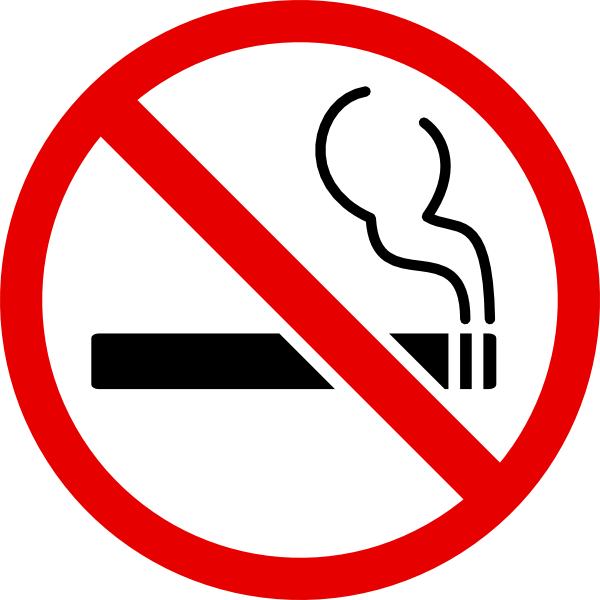 zona
[Speaker Notes: Introduce and elicit the pronunciation of the individual SSC ‘Z’ and then present and practise the pronunciation of the source word ‘zona’.

A possible gesture for this source word would be use your hands to draw an imaginary space around you]
z
zona
[Speaker Notes: Repeat the sound and elicit the source word.]
z
zona
[Speaker Notes: Repeat the sound and elicit the source word.]
voz
diez
z
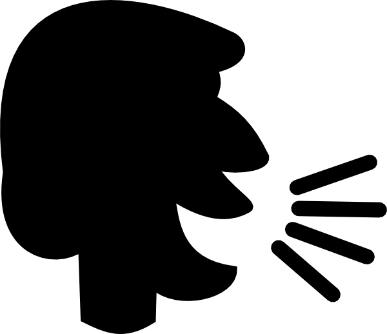 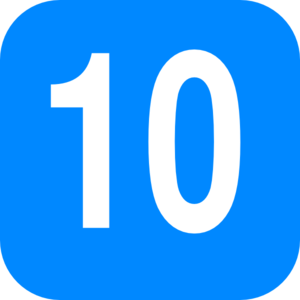 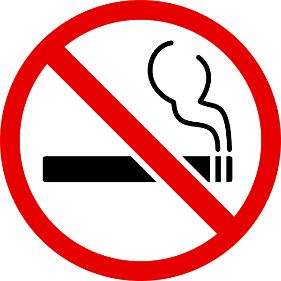 cabeza
zapato
zona
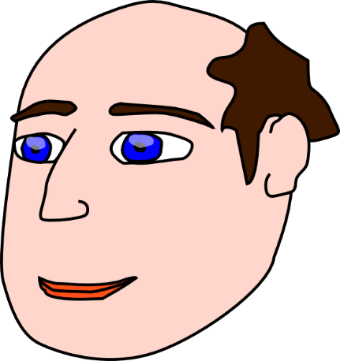 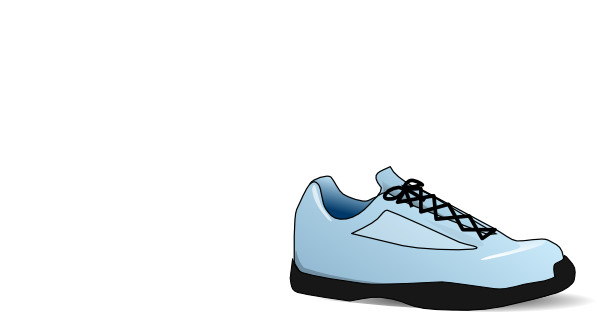 empezar
[to start]
[Speaker Notes: Introduce and elicit the pronunciation of the individual SSC ‘z’ and then the source word again (with gesture, if using).Then present and elicit the pronunciation of the five cluster words.
The cluster words have been chosen for their high-frequency, from a range of word classes, with the SSC (where possible) positioned within a variety of syllables within the words (e.g. initial, 2nd, final etc.). Additionally, we have tried to use words that build cumulatively on previously taught SSCs (see the Phonics Teaching Sequence document) and do not include new SSCs. Where new SSCs are used, they are often consonants which have a similar symbol-sound correspondence in English.]
voz
diez
z
cabeza
zapato
zona
empezar
[Speaker Notes: Without the images, students focus this time again closely on the SSC and the cluster words.]
voz
diez
z
cabeza
zapato
zona
empezar
[Speaker Notes: Without the images or sound, students have to pronounce the words themselves.]
Remember, there are different ways to pronounce ‘z’.
In most of Spain, ‘z’ is pronounced like the ‘th’ in English (as you just heard).
In the Canary Islands and Latin America, this ‘z’ is often pronounced like an ‘s’.
Compare:
(mainland Spain)
naturaleza
1
(Canaries & Latin America)
naturaleza
2
[Speaker Notes: Timing: 1 minute

Aim: to recap pronunciation of ‘z’ in mainland Spain and Canaries/Latin America.

Procedure
1. Click on the blue number to hear the word.]
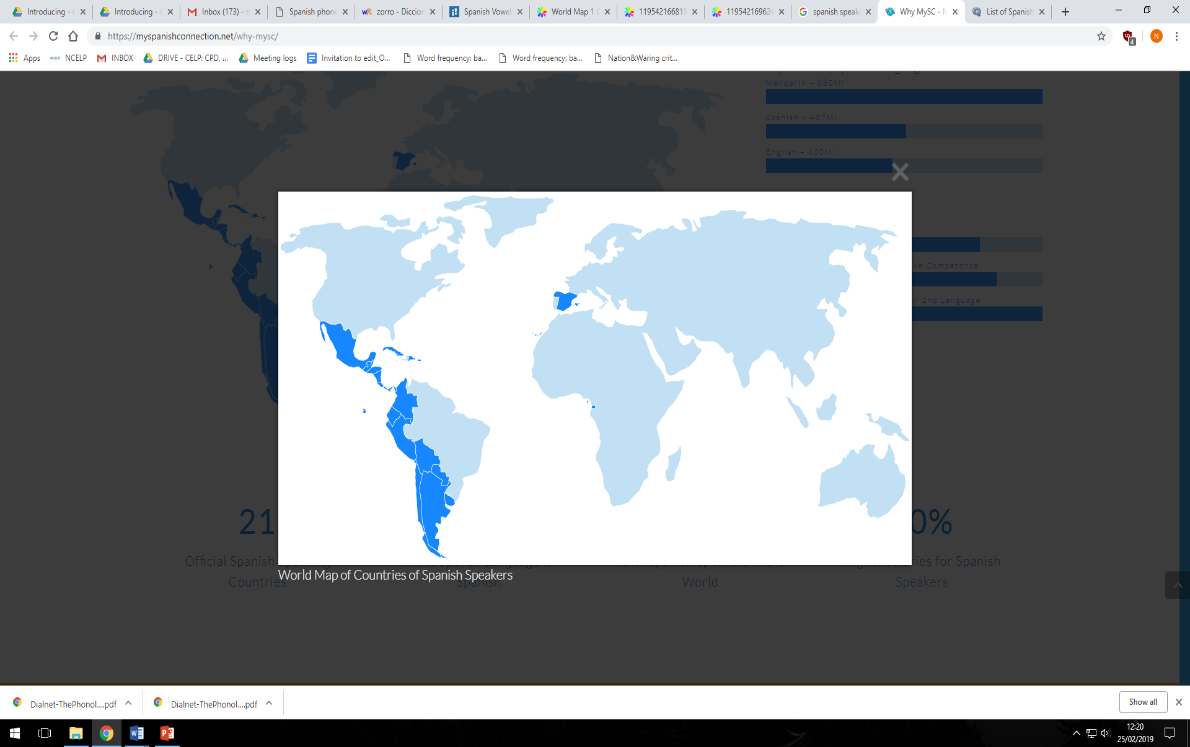 ¿Dónde está la persona?
Escucha.
Escucha otra vez y escribe la frase. ¿Qué significa?
Hay pájaros azules en los árboles de la zona.
There are blue birds in the trees of the area.
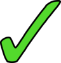 1
Debo organizar los zapatos.
I have to/must organise the shoes.
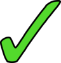 2
The square is on the left.
La plaza está a la izquierda.
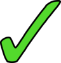 3
You must start a drawing of (the) nature.
Debes empezar un dibujo de la naturaleza.
4
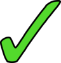 S/he has ten ideas in his/her head.
Tiene diez ideas en la cabeza.
5
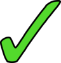 [Speaker Notes: Timing: 8 minutes

Aim: listening activity to distinguish between the different pronunciation of ‘z’ and then a transcription / translation exercise using this week’s vocabulary sets

Procedure:
Students write 1-6 or copy the grid into their exercise books. They could also have mini whiteboards and write ‘España’ on one side and ‘Latinoamérica / Canarias’ on the other.
Click the number button to play the recording. Students either tick the correct column or show the correct side of their whiteboard to give their answers. The answers are shown one by one by clicking.
In the second part of the activity students transcribe the sentence on the recording, and then translate it. The recording may need to be played several times here.
When the students are finished, click to show the answers one by one.

Transcript: 
Hay pájaros azules en los árboles de la zona 
Debo organizar los zapatos 
La plaza está a la izquierda
Debes empezar un dibujo de la naturaleza
Tiene diez ideas en la cabeza

Notes:
All of the phonics source and cluster words have been used, here, plus some of the vocabulary to be revisited this week has been used:T2.2 Week 3:deber [71]; debo; debes; organizar [1053]T2.1 Week 3: naturaleza [712]; pájaro [1607]; azul [811]; árbol [748]]
Vocabulario
¡Atención!
- Montar a caballo.
- Montar en bicicleta.
60
Segundos
0
INICIO
[Speaker Notes: Timing: 6 minutes

Aim: Vocabulary practice slide on this week’s set.

Procedure:
1. Pupils either work by themselves or in pairs, reading out the words and studying their English meaning (1 minute).
2. Then the English meanings are removed by clicking and they try to recall them, looking at the Spanish (1 minute). Teachers can either click on ‘inicio’ to start the timer on the slide or use their own timer.3. Then the Spanish meanings are removed by clicking and they to recall them, looking at the English (1 minute)4. Further rounds of learning can be facilitated by one pupil turning away from the board, and his/her partner asking him/her the meanings.  This activity can work from L2  L1 or L1  L2.

Vocabulary introduced this week:
viajar (a) [902]; disfrutar [939]; montar [1446]; vacaciones [2641]; montaña [1464]; julio [659]; agosto [931]; Francia [N/A]; mar [480]; durante [139]; normalmente [1696]; cada [107]

Source of frequency rankings: Davies, M. & Davies, K. (2018). A frequency dictionary of Spanish: Core vocabulary for learners (2nd ed.). London: Routledge.]
Talking about what other people do
gramática
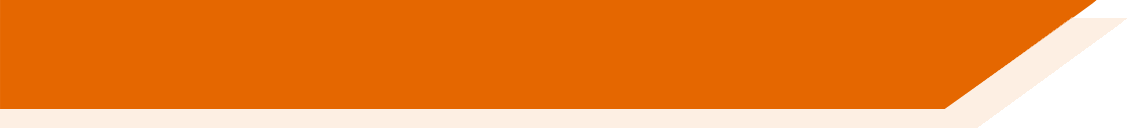 escribir / escuchar
Present tense -ar verbs: 3rd person plural (-an)
Remember that present tense –ar verbs change depending on who the verb refers to.
Compare
Viaja a Francia.
S/he travels to France.
Viajan a Francia.
They travel to France.
To mean ‘they’ with an –ar verb, remove –ar and add –an to the stem.
organiz-
organizar
organizan
they organise
sacar
they take (something) out
sac-
sacan
[Speaker Notes: Timing: 1 minute

Aim: to introduce the 3rd person plural form of ‘-ar’ verbs in the present tense

Procedure:
Click to go through the explanation of how to form this part of the verb and what it means.
Examples can be answered by students before answers are shown by clicking.

Note: this new verb form is contrasted with the 3rd person singular form of ‘-ar’ verbs.]
Durante las vacaciones, Inés está en Francia, Nuria y Pedro están en España.
escuchar
escuchar
Escucha y marca la opción correcta. ¿Qué significa?
They do different activities.
¿Qué significa? (en inglés)
She travels to the towns.
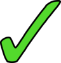 1
She enjoys nature.
2
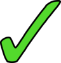 They travel to the islands.
3
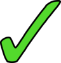 They spend time on the beach.
4
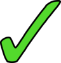 She rides a horse.
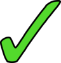 5
They look at the sea.
6
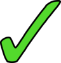 She looks for the river.
7
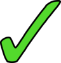 They ride a bike.
8
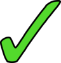 [Speaker Notes: Timing: 7 minutes

Aim: to help learners differentiate the endings for 3rd person singular and plural forms of ‘-ar’ verbs

Procedure:
Students copy down the grid, and listen to the recording. They tick the correct column based on the verb ending that they hear.
Click on the number button to play the recording. The individual answers are then shown by clicking.
In the second part of this exercise, students re-listen to each sentence and translate it into English.
Individual answers are shown by clicking once the activity has been completed.

Notes:
Some students may be able to write the English translation the first time they listen. However, others may need to listen again in order to write the English translations. This is supported by the order of animations.

Transcript:
Viaja a los pueblos.
Disfruta la naturaleza.
Viajan a las islas.
Pasan tiempo en la playa.
Monta a caballo.
Miran el mar.
Busca el río.
Montan en bicicleta.]
Verónica habla de las cosas que hace normalmente durante las vacaciones.
escribir / escuchar
escribir / escuchar
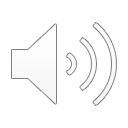 Escribe los verbos en español.  Luego, escucha y compara.
Normalmente paso las vacaciones en Lima, la capital de Perú, con mi amiga Rosa. Rosa  _____________ en una tienda, pero _____________ durante las vacaciones. Cada julio cuatro amigos de Francia _____________ al aeropuerto y _____________ en coche a la ciudad. Luego, Rosa _____________ comida y ______________ platos deliciosos. Cada vez _____________ si _____________ ropa apropiada. _____________ zapatos de montaña, porque ¡_____________ mucho!
[1] works
[2] she rests
[3] arrive
[5] buys
[4] they travel
[7] she asks
[6] she prepares
[8] they carry
[9] They need
[10] they walk
[Speaker Notes: Timing: 6 minutes

Aim: written production of –ar verbs in 3rd person, both singular and plural, together with vocabulary introduced this week and revisited vocabulary. 

Procedure:
There is no need for students to copy the whole text or to print it for them – they can just write 1-10 in their books and write the word missing in each gap.
Click on the speaker button to play the recording. It can be paused if required to give students time to write their replies down.
After students have written the Spanish translation, the audio file can be played and students can check their answers. The next slide can be used for feedback.

Notes: 
The English prompts sometimes include the pronoun and sometimes do not. This is an opportunity for students to remember (or be reminded) that it is the verb ending itself that usually tells you ‘who’ is doing the action, and that ‘trabaja’ means ‘works’ and also ‘s/he/it works’, for example.]
Verónica habla de las cosas que hace normalmente durante las vacaciones.
escribir / escuchar
escribir / escuchar
Solución
Normalmente paso las vacaciones en Lima, la capital de Perú, con mi amiga Rosa. Rosa  _____________ en una tienda, pero _____________ durante las vacaciones. Cada julio cuatro amigos de Francia _____________ al aeropuerto y _____________ en coche a la ciudad. Luego, Rosa _____________ comida y ______________ platos deliciosos. Cada vez _____________ si _____________ ropa apropiada. _____________ zapatos de montaña, porque ¡_____________ mucho!
[1] trabaja
[2] descansa
[3] llegan
[4] viajan
[5] compra
[6] prepara
[8] llevan
[7] pregunta
[9] Necesitan
[10] caminan
[Speaker Notes: ANSWERS

Procedure:
The answers are animated to appear one by one to allow students to produce them, as appropriate, thus gaining additional pronunciation / reading aloud practice.]
Lee las preguntas y escribe las respuestas.
leer / escuchar
leer / escribir
Normalmente paso las vacaciones en Lima, la capital de Perú, con mi amiga Rosa. Rosa trabaja en una tienda, pero descansa durante las vacaciones. Cada julio cuatro amigos de Francia llegan al aeropuerto y viajan en coche a la ciudad. Luego, Rosa compra comida y prepara platos deliciosos. Cada vez pregunta si llevan ropa apropiada. Necesitan zapatos de montaña, porque ¡caminan mucho!
[Speaker Notes: Timing: 4 minutes

Aim: to check students’ undersatnding of the vocabulary in the text and to practise question words. 

Procedure:
Students can write 1 to 5 in their books and write their answers. 
Ask the students the questions and then show the answers one by one by clicking.]
Marta disfruta unas vacaciones en el mar. Participa en unas actividades y los hermanos participan en otras actividades diferentes.
escuchar / hablar
escuchar / hablar
En parejas
Persona A: habla. Say what she does and what they do.
Remember to use the correct verb ending:
-a to talk about what she does.
-an to talk about what they do.
Ejemplo:
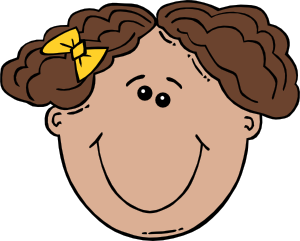 Camina en la naturaleza.
walks in nature
Persona B: escucha y escribe
Ejemplo:
[Speaker Notes: Timing: 10 minutes

Aim: paired speaking/listening activity to practise using ‘-ar’ verbs in 3rd person singular and plural (present)

Procedure:
1. Give the speaking cards to students first to help explanation of the activity. Students should not look at each other’s cards.
2. In this speaking activity students, in turns, will say sentences using verbs in 3rd person singular and plural, depending on what they see in their prompt cards (one person or two people).
3. Their partner will write their answers depending on what they hear. They can simply draw a grid in their exercise books before starting with ‘she’ and ‘they’ columns. There will be 6 prompts for each student.
4. Click through this slide to explain the activity with a worked example.
5. The next two slides are the prompt cards for Persona A and Persona B, which should not be shown in the activity
6. Slide 16 gives the answers.]
Student A
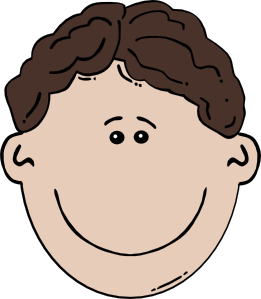 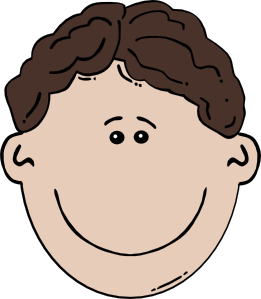 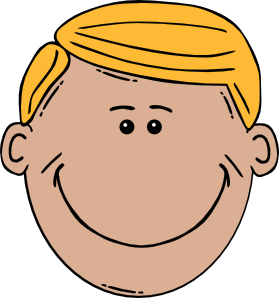 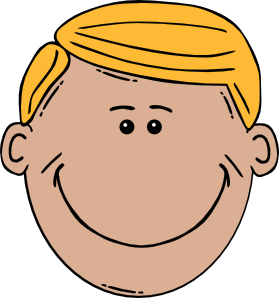 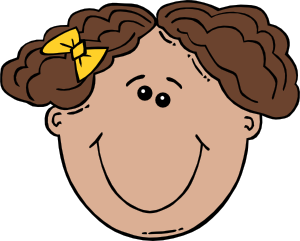 organise activities in nature
walk in the mountain
listens to birds
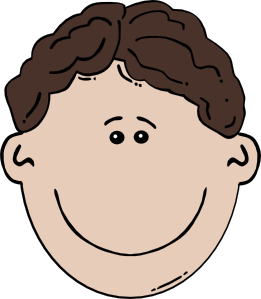 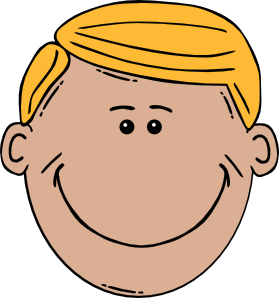 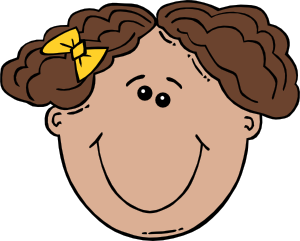 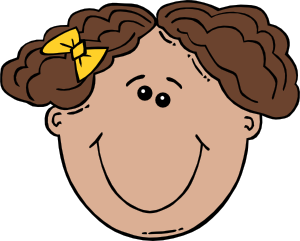 washes the dishes
spends time in the sea
ride a bike
[Speaker Notes: Student A prompt cards - Do not display during the activity]
Student B
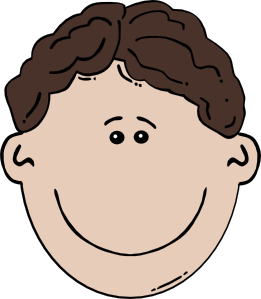 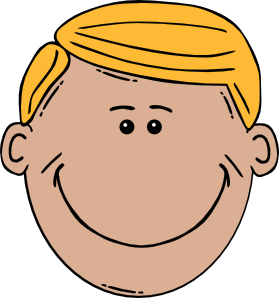 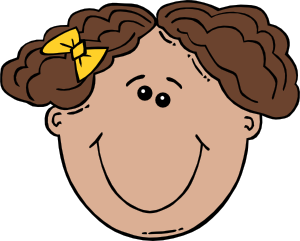 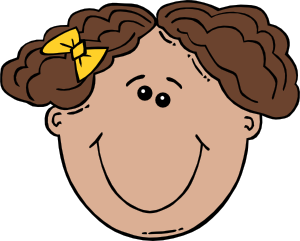 wash the clothes
rides a horse
enjoys food
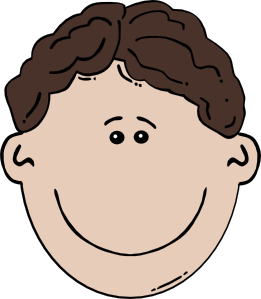 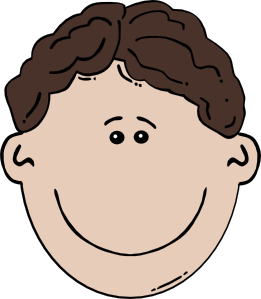 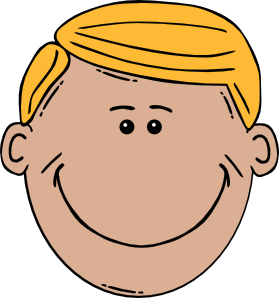 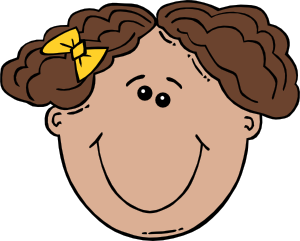 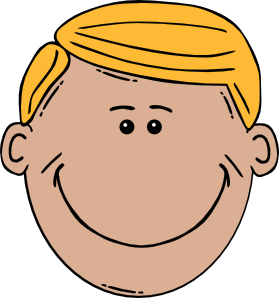 cleans the shoes
buy gifts
travel to places in nature
[Speaker Notes: Student B prompt cards - Do not display during the activity]
Respuestas
Persona A
listens to birds
organise activities in nature
spends time in the sea
walk in the mountain
washes the dishes
ride a bike
Respuestas Persona B
wash the clothes
rides a horse
enjoys food
buy gifts
travel to places in nature
cleans the shoes
[Speaker Notes: Answer gridsThese can be used to go through feedback with students.

Respuestas – Persona A

She
escucha los pájaros
pasa tiempo en el mar
lava los platos

They
organizan actividades en la naturaleza
caminan en la montaña
montan en bicicleta

Respuestas – Persona B

She
monta a caballo
disfruta la comida
limpia los zapatos

They
lavan la ropa
compran regalos
viajan a lugares en la naturaleza]
Describing activities (Travel)
Present tense –ar verbs: 3rd person plural (-an)
SSC [z] [revisited]
Y7 Spanish
Term 3.1 - Week 1 - Lesson 50
Amanda Izquierdo / Rachel Hawkes
Artwork: Mark Davies

Date updated: 16/08/21
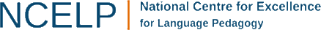 [Speaker Notes: Artwork by Mark Davies. All additional pictures selected are available under a Creative Commons license, no attribution required.

Learning outcomes (lesson 2):
Introduction of present tense -ar verbs: 3rd person plural (-an) 
Consolidation of SSC [z]
Consolidation of present tense –ar verbs in 3rd person singular (-a)
Word frequency (1 is the most frequent word in Spanish): 
7.3.1.1 (introduce) viajar (a) [902]; disfrutar [939]; montar [1446]; vacaciones [2641]; montaña [1464]; julio [659]; agosto [931]; Francia [N/A]; mar [480]; durante [139], normalmente [1696]; cada [107]
7.2.2.3 (revisit) deber [71]; debo; debes; debe; lavar [1676] sacar [273]; limpiar [1713]; suelo [552]; basura [2479]; ropa [782]; organizar [1053]; aunque [131]; otro [35] / Pre-learn: lunes [1370]; martes [3101]; miércoles [1816]; jueves [1650]; viernes [1259]; sábado [1179]; domingo [693] 
7.2.1.3 (revisit) naturaleza [712]; árbol [748]; pájaro [1607]; río [496]; rojo [534]; amarillo [1381]; verde [812]; azul [811]; lugar [144]; sólo [95]

Source: Davies, M. & Davies, K. (2018). A frequency dictionary of Spanish: Core vocabulary for learners (2nd ed.). Routledge: London

The frequency rankings for words that occur in this PowerPoint which have been previously introduced in NCELP resources are given in the NCELP SOW and in the resources that first introduced and formally re-visited those words. 
For any other words that occur incidentally in this PowerPoint, frequency rankings will be provided in the notes field wherever possible.]
How many times in each sentence do you hear the sound ‘z’?  Tally each time.  Write the words in Spanish if you can.
escuchar
escuchar
1
naturaleza
La persona, ¿está en España o en Latinoamérica / Canarias?
zona
2
plaza
organizan
3
zapatos
izquierda
4
Zara
diez
cabeza
5
azul
[Speaker Notes: Timing: 4 minutes

Aim: to practise aural recognition of the [z] SSC

Procedure:
Click the button to play the recording. Students tally the amount of times they hear the [z] SSC.
The recording is played again and students write down the words that they hear that contain the [z] SSC.
Ask the students if the person speaking is from mainland Spain or Latin America / the Canaries, based on the pronunciation.

Transcript:
Pasa tiempo en la naturaleza.
En la zona hay una plaza.
Organizan los zapatos a la izquierda.
Zara compra diez camisas.
La cabeza del pájaro es azul.

Notes:
The person speaking pronounces with ‘distinción’ in all sentences – “La persona está en España”.
All vocabulary here has been seen by students either as source/cluster words (as per lesson 1 in this sequence) or in previous vocab sets.]
normalmente
mar
viajar
montaña
Francia
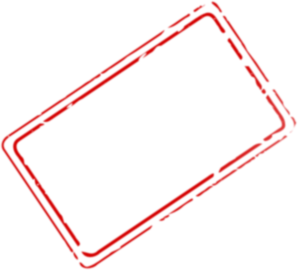 disfrutar
durante
during
vacaciones
julio
cada
montar
agosto
[Speaker Notes: Timing: 3-4 minutes (slides 22-33)

Aim: to briefly recap (in receptive mode) the vocabulary seen last lesson

Procedure:
A new word will be in the middle on each slide. Students can chorally answer what the Spanish word is that translates the English word in the middle.
Click to show the answer.
The procedure is followed on the next 11 slides.]
normalmente
cada
agosto
julio
mar
viajar
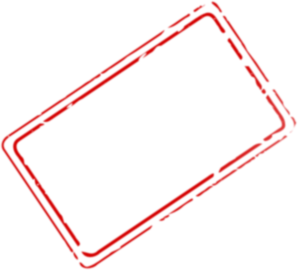 Francia
montar
holidays
disfrutar
durante
vacaciones
montaña
viajar
mar
cada
julio
montaña
agosto
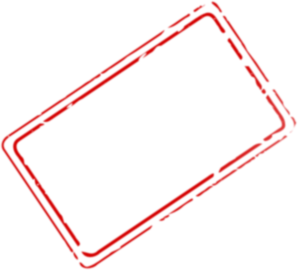 to travel, travelling
normalmente
durante
Francia
vacaciones
disfrutar
montar
viajar
julio
montaña
normalmente
Francia
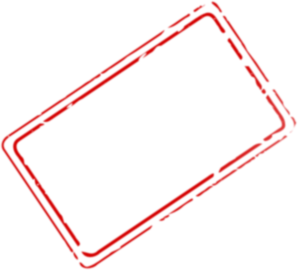 cada
mar
mountain
vacaciones
montar
agosto
disfrutar
durante
montar
montaña
disfrutar
cada
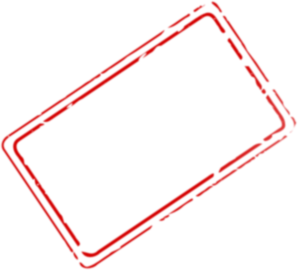 mar
durante
July
viajar
agosto
julio
vacaciones
Francia
normalmente
viajar
montar
mar
agosto
normalmente
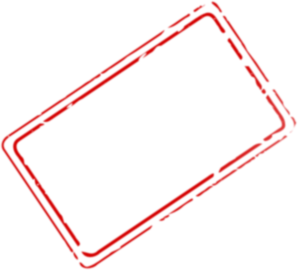 durante
sea
Francia
julio
cada
disfrutar
montaña
vacaciones
cada
mar
montaña
Francia
normalmente
agosto
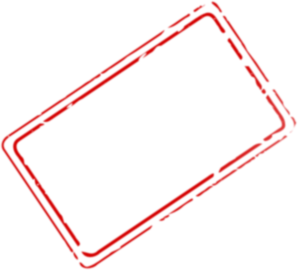 durante
agosto
montar
viajar
vacaciones
disfrutar
julio
vacaciones
mar
montar
agosto
normalmente
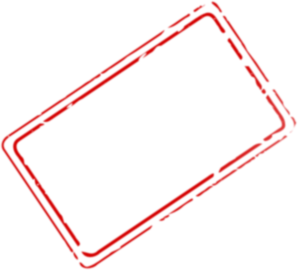 viajar
to ride, riding
Francia
cada
disfrutar
julio
montaña
durante
montaña
julio
montar
cada
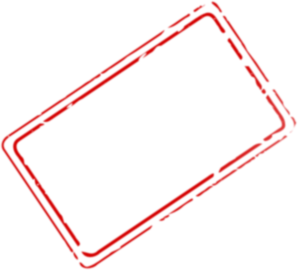 viajar
vacaciones
France
normalmente
agosto
mar
durante
Francia
disfrutar
durante
viajar
disfrutar
julio
cada
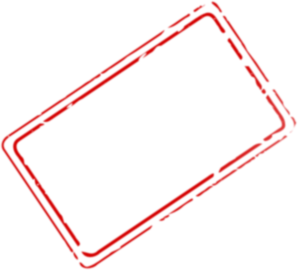 normalmente
to enjoy, enjoying
agosto
montaña
vacaciones
montar
Francia
mar
cada
durante
disfrutar
viajar
julio
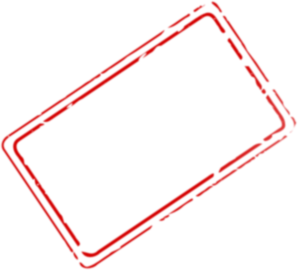 agosto
montaña
normally
vacaciones
Francia
montar
normalmente
mar
normalmente
mar
cada
viajar
montaña
montar
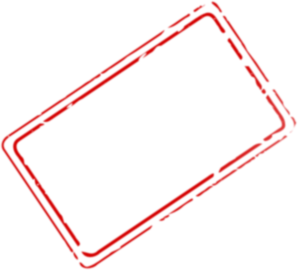 Francia
each
vacaciones
agosto
durante
disfrutar
julio
Escribe cada frase en inglés.  ¿Es ‘s/he’ o ‘they’?
leer
leer
montan en bicicleta
viajan a la montaña
disfruta la playa
llegan en agosto
miran el mar
camina en la isla
pasa tiempo en Francia
organiza las vacaciones
[Speaker Notes: Timing: 4 minutes

Aim: short reading exercise differentiating between  s/he and they endings for ‘-ar’ verbs.

Procedure:
1. The 8 text fragments contain 4 x examples of the 3rd person singular and plural, respectively.
2. Students need to identify which ones correspond to the ‘s/he’ and ‘they’ sentence starters and then translate the sentences.
3. Click to show the answers.]
escuchar / escribir
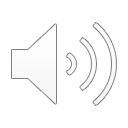 Buscas unas vacaciones en España. Lee este texto.
escuchar / escribir
¿Está clara la información? Escucha y completa las frases.
¿Quieres viajar a España y estudiar español? ¡Es posible! Organizamos vacaciones en España. Ejemplo de una semana de vacaciones:
El lunes los chicos y chicas _______________ al aeropuerto. Por la tarde _______________ tiempo juntos en la playa y _______________ con compañeros españoles. El martes, el miércoles y el jueves por la mañana _______________ en la escuela. El profesor ______________ cosas en español y _________________ otras actividades. Por la tarde, las familias _________________ la comida. _______________ ayuda: sólo debes lavar los platos, aunque los chicos y chicas normalmente también __________________ la basura y _______________ el suelo.
El viernes y el sábado _______________ en bicicleta, _________________ y _________________ flamenco… El domingo el profesor _________________ con los chicos y chicas a la estación para decir adiós. ¡Unas vacaciones fantásticas!
[2] they spend
[1] arrive
[3] they speak
[4] they study
[5] asks
[7] prepare
[6] he organises
[8] They need
[10] clean
[9] take out
[11] they ride
[13] they sing
[12] they dance
[14] travels
[Speaker Notes: Timing: 6 minutes

Aim: to practise productive recall and aural recognition of –ar verbs in 3rd person, singular and plural.

Procedure:
English prompts are first displayed in gaps in the text. Students look at these and see if they can recall the corresponding Spanish words. They write these down, along with the item number.
Then click on the speaker button to play the recording. This will allow students to listen and check answers, and where necessary, to listen and transcribe any words that they couldn’t recall for part 1. The recording can be paused as and where required to allow students time to fill in their answers.
Answers are shown on the next slide.

Notes:
The text includes revisited vocabulary from Term 2.2 week 3.]
escuchar / escribir
Buscas unas vacaciones en España. Lee este texto.
escuchar / escribir
¿Está clara la información? Escucha y completa las frases.
¿Quieres viajar a España y estudiar español? ¡Es posible! Organizamos vacaciones en España. Ejemplo de una semana de vacaciones:
El lunes los chicos y chicas _______________ al aeropuerto. Por la tarde _______________ tiempo juntos en la playa y _______________ con compañeros españoles. El martes, el miércoles y el jueves por la mañana _______________ en la escuela. El profesor ______________ cosas en español y _________________ otras actividades. Por la tarde, las familias _________________ la comida. _______________ ayuda: sólo debes lavar los platos, aunque los chicos y chicas normalmente también ____________ la basura y  _______________ el suelo. 
El viernes y el sábado _______________ en bicicleta, _________________ y _________________ flamenco… El domingo el profesor _________________ con los chicos y chicas a la estación para decir adiós. ¡Unas vacaciones fantásticas!
[1] llegan
[2] pasan
¿Qué es el flamenco?




Es una música típica del sur de España.
[3] hablan
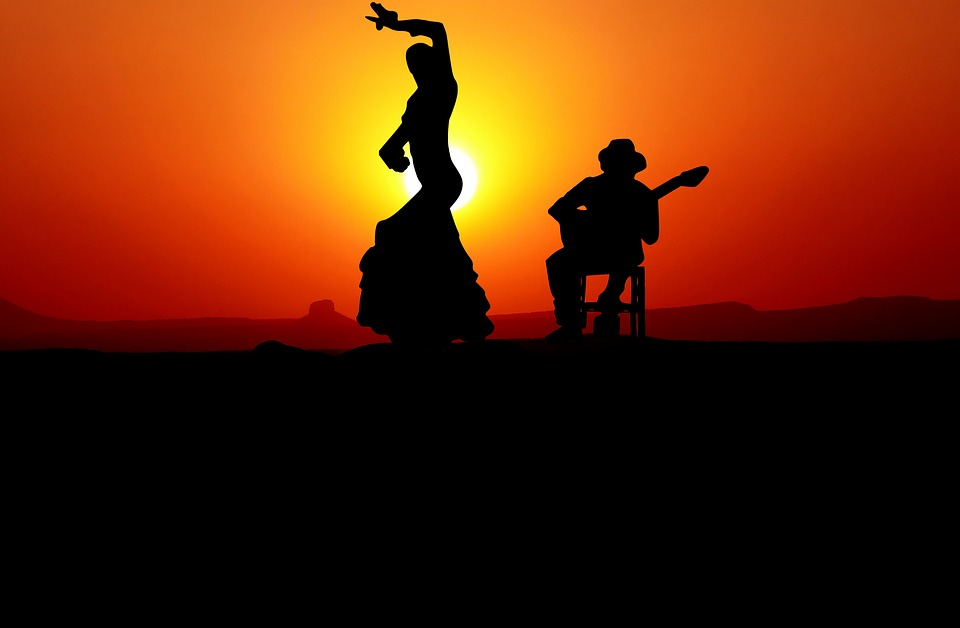 [4] estudian
[5] pregunta
[7] preparan
[6] organiza
[8] Necesitan
[9] sacan
[10] limpian
[11] montan
[12] bailan
[13] cantan
[14] viaja
[Speaker Notes: Answer slide for the activity

Notes:
With a further click students can read a short definition of what flamenco is in Spanish.]
¿Está clara la información?
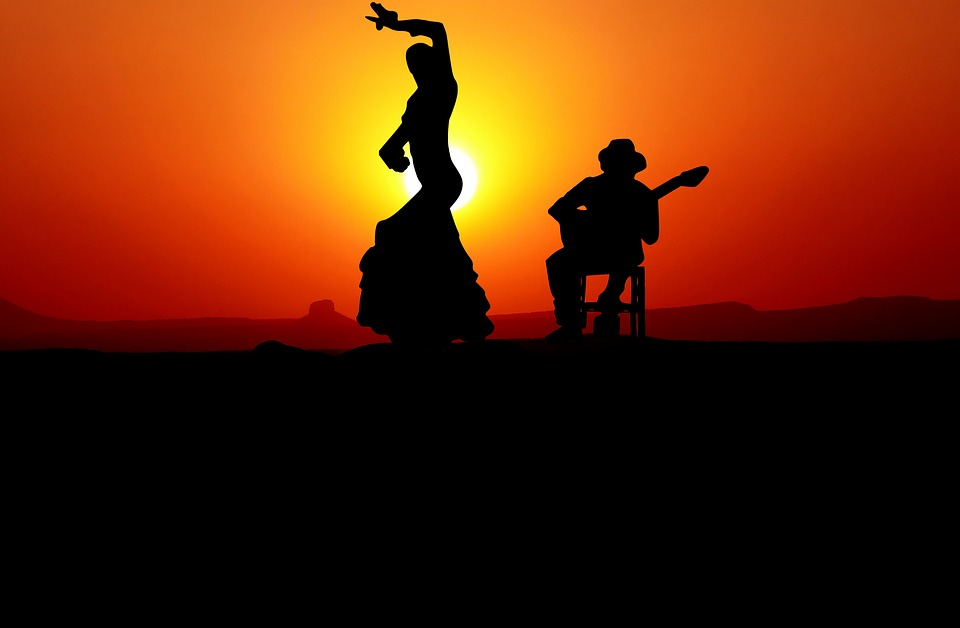 leer
¿Verdadero o falso?
[Speaker Notes: OPTIONAL ACTIVITY

Timing: 5 minutes

Aim: reading comprehension exercise on the previous activity.

Procedure:
Students read the sentences based on the last exercise and write true or false. Teachers may need to ask students to copy down the questions before going back a slide for students to re-read the text.
Teachers click to go through the answers on the next slide.]
Have you understood the information in the brochure?
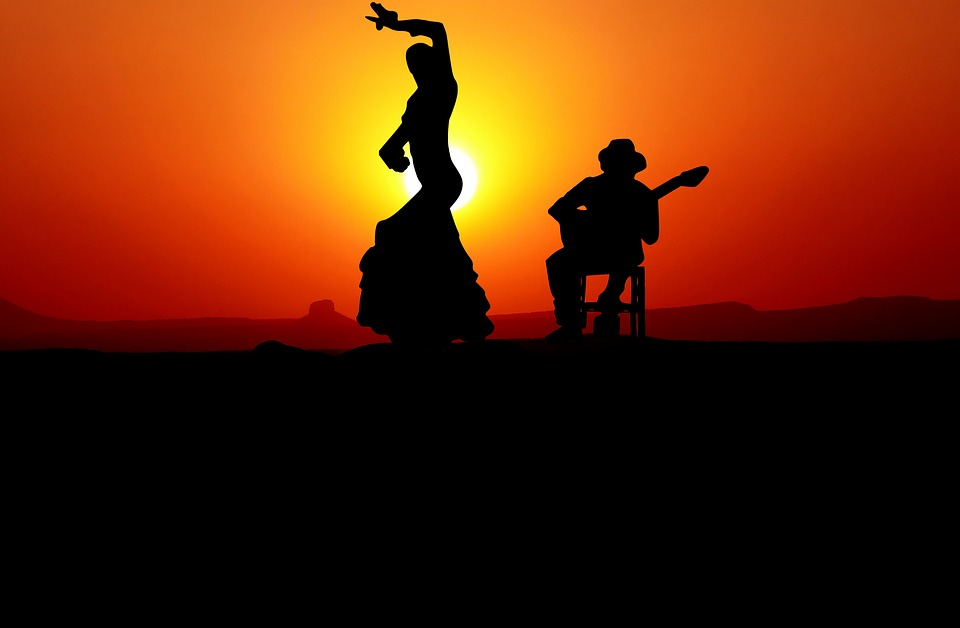 leer
¿Verdadero o falso?
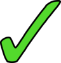 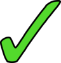 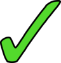 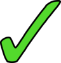 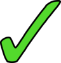 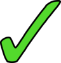 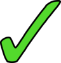 [Speaker Notes: OPTIONAL ACTIVITY - ANSWERS]
Las vacaciones en España parecen interesantes, pero necesitas otra información. Escribes un email con preguntas.
escribir
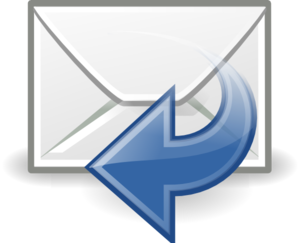 Escribe el email en español:
Hello:

I want to travel to Spain in August. I must study Spanish because my family wants to live there.  

I have some questions. How many classmates study Spanish in each class? What food do families buy?

My sister speaks Spanish also and she asks where the school is. Is it near the sea or near the mountains?

Bye!
vivir = to live
[Speaker Notes: Timing: 12 minutes

Aim: to practise writing an email in a realistic situation, using –ar verb in 3rd person, both singular and plural. 

Procedure options:
Teachers may want to differentiate this task for their classes, by:1] working on the translation ‘whole class’ by taking the presentation out of presentation mode and eliciting suggestions from students, prompting their thinking and guiding where necessary, typing up the translation on the slide in ‘real time’ as the task proceeds.2] eliciting some/all of the vocabulary first and writing it up3] pairing students (more/less able) to work together on the task4] adapting the task to be a jigsaw translation (i.e. providing some of the English with gaps and a 2nd parallel version of the text with the gapped words in Spanish and the English from version 1 as gaps).  Students have to complete both versions, working between the two to work out what is missing/needed.5] providing a scaffolded version of the Spanish (e.g. with the first letter of each word given) plus the English text in full.
6] Slide 40 shows a final Spanish version of the email.

All the vocabulary used has been previously taught.  The verb ‘vivir’ has been glossed as it has not been part of a learnt vocabulary set, but is a cluster word.]
Ahora, lee tu email en español. Tu pareja escucha.
leer / escuchar
En parejas
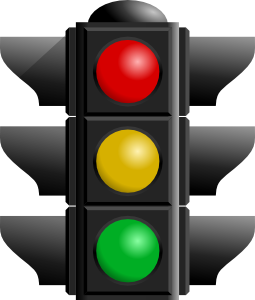 R _ _ _
Student A: Lee. Read out your email in Spanish to your partner, sentence by sentence.
A_ _ _ _ _ _ _
V _ _ _ _
Persona B: Escucha. Translate each sentence orally into English.
At the end:
Persona A rates the translation of persona B.
Persona B rates the pronunciation of Persona A.
[Speaker Notes: Timing: 4 minutes

Aim: continuation of the previous activity, focusing on pronunciation and translation

Procedure:
1. As a final interactive activity, students can be asked to do a read aloud of their finished emails in pairs – with one student translating into English, sentence by sentence orally (like an interpreting task).2. At the end the partner who read aloud in Spanish rates his/her partner (verde, amarillo, rojo) like a traffic light for his/her English translation’s accuracy, and the English translating partner does the same traffic light rating of his/her partner’s accuracy of pronunciation. Teachers can elicit the name of the colours before doing this activity, as they were revisited for this week, too.3. Then students swap roles.]
Las vacaciones en España parecen interesantes, pero necesitas otra información. Escribes un email con preguntas.
escribir
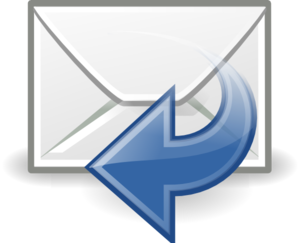 Escribe el email en español:
Hola:

Quiero viajar a España en agosto. Debo estudiar español porque mi familia quiere vivir allí. 

Tengo unas preguntas. ¿Cuántos compañeros estudian español en cada clase? ¿qué comida compran las familias?

Mi hermana habla español también y pregunta dónde está la escuela. ¿Está cerca del mar o cerca de las montañas? 

¡Adiós!
vivir = to live
[Speaker Notes: ANSWERS]
Gaming Grammar
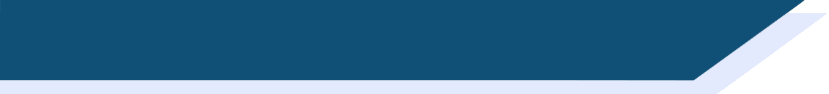 Gaming Grammar
Gaming Grammar mini-game  Verbs (present): 3rd person singular/plural in the‘Verb agreement (present)’ menu practices aspects of this week’s lessons.
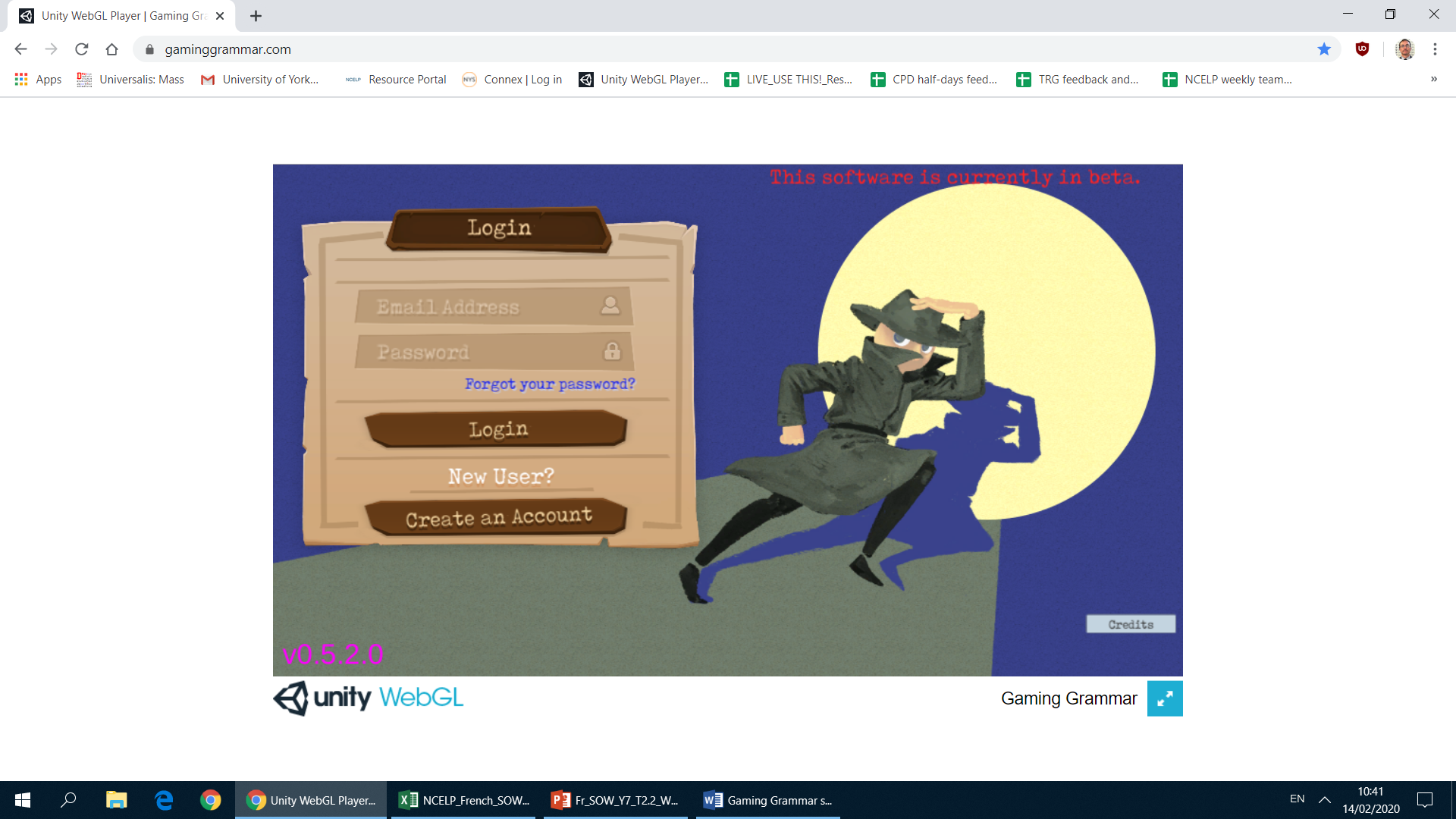 [Speaker Notes: This slide links to Gaming Grammar login screen. The appropriate mission can then be selected from the menu page.
Students will progress through the game at their own rate; teachers should use the teacher interface to check progress. This will help to inform future lesson planning.]
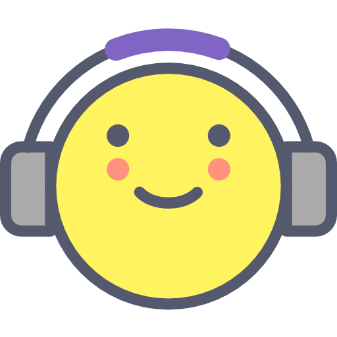 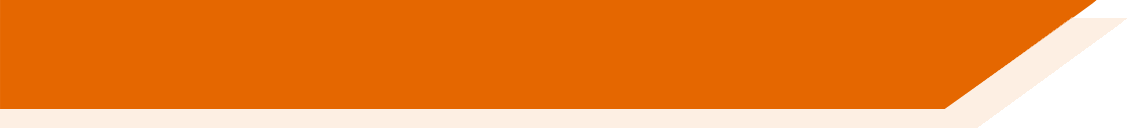 Deberes
There is no new vocabulary for next week, but revisit:
Term 2.2, Week 4
Term 2.1, Week 4
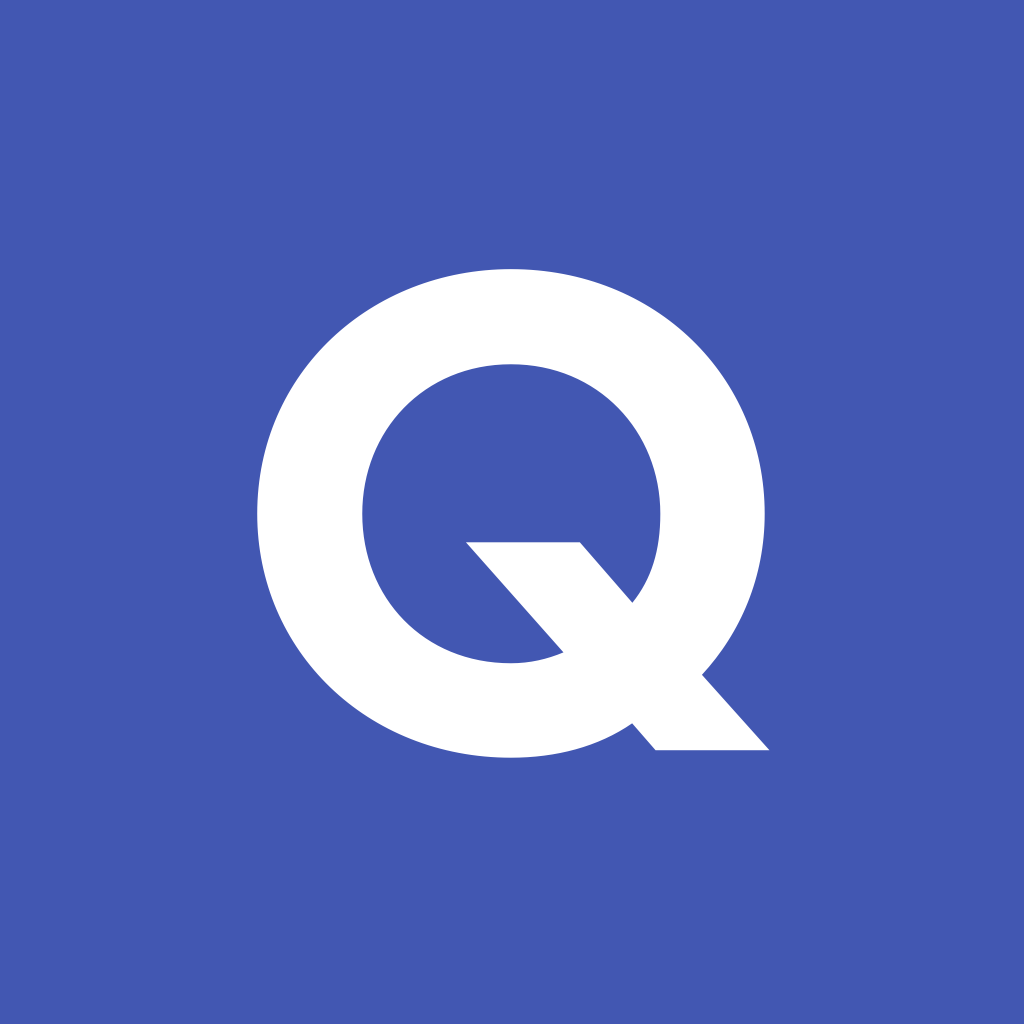 [Speaker Notes: HomeworkNote: As there is no new vocabulary for this week, students might work on the written translation at home, if lesson time is short.]